“Examination of Hemoglobin Percentage In Human Blood”
Class- B.Sc. III Year Practical
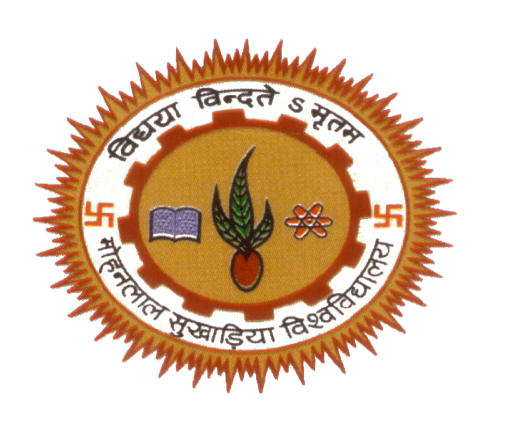 Date: 24.09.2020
   Time: 03:00-05:00PM
Presented by 
 Manoj Joshi
Department of Zoology
UCoS,MLSU, Udaipur.
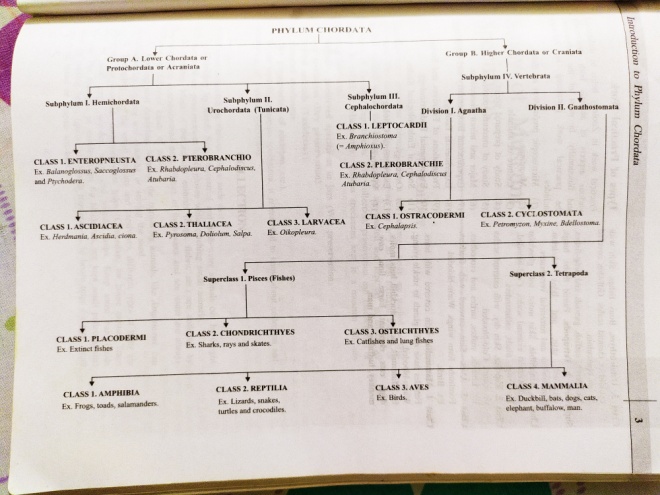 Hemoglobin
J.F. Engelhart (1825) discovered the hemoglobin in several species.
Gilbert  confirmed Engelhart in 1925. 
The oxygen-carrying property of hemoglobin was discovered by Hünefeld in 1840.
In 1959, Max Perutz and John Kendrew determined the molecular structure of hemoglobin by X-ray crystallography. 
The role of hemoglobin in the blood was elucidated by French physiologist Claude Bernard.
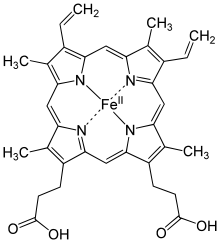 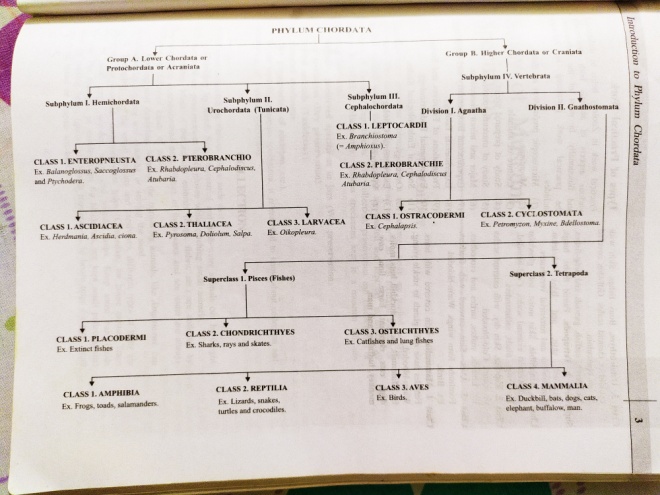 Estimation of Hemoglobin Percentage
Requirements-Haemoglobinometer and N/10 HCl
Procedure-
Sterilize middle finger tip.
Prick the sterilized finger with a sterilized needle and discard the 1st drop of blood. 
Suck the blood up to 0.2 ml mark. 
Transfer the blood in tube containing small amount of N/10 HCl.
Now add the N/10 HCl drop by drop by comparing with adjacent colored tube of instrument.
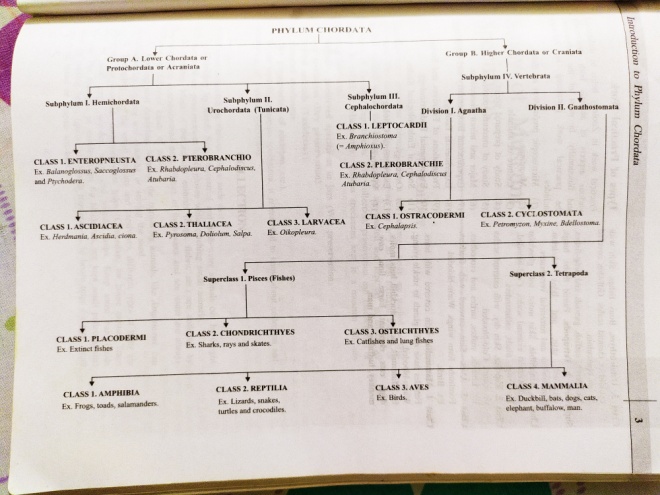 Observation-  By continuing addition of N/10 HCl drop by drop we find the end point on which colour of both the coloured instrument tube is similar to experimental tube and now we evaluate % of Hb in given blood sample.
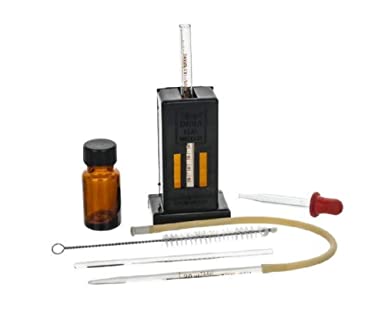 Thank You